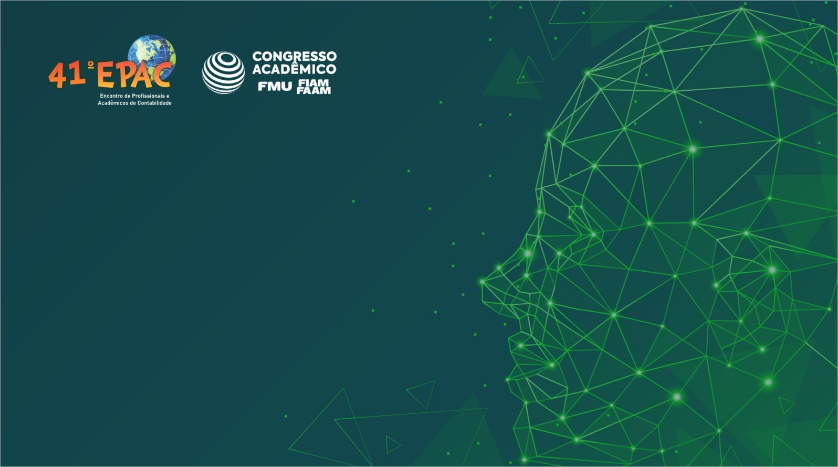 Normas contábeis para pequenas e médias empresasLuciano Perrone16/05/2023
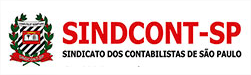 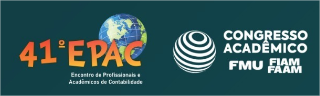 CONTEÚDO
Panorama conceitual de IFRS no Brasil
Ações fundamentais para adequação às IFRS
Demonstrações contábeis exigidas
Efeitos práticos relevantes
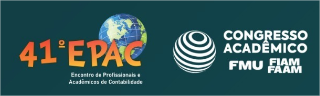 PANORAMA CONCEITUAL - IFRS
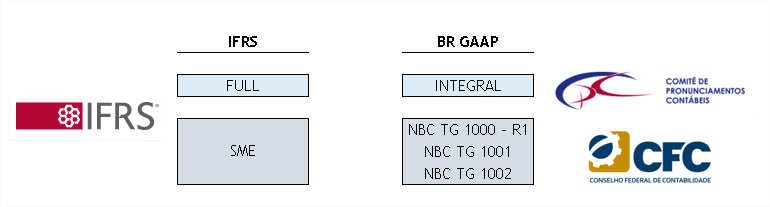 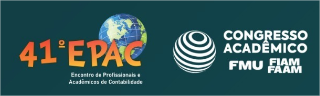 PANORAMA CONCEITUAL- TRIBUTOS
DECRETO RFB 9.580/2018 (RIR)

INSTRUÇÃO NORMATIVA RFB 1.700 de 14 de março de 2017

Tratamento dos efeitos de IFRS nas apurações de IRPJ, CSLL, PIS e COFINS, conforme exemplos abaixo, da IN 1.700:

Artigo 71 – Perdas com recebimentos de créditos – PDD
Artigo 89 – Controle de subcontas para ajustes ao valor justo e valor presente
Artigo 124 – Depreciação
Artigo 129 – Impairment
Artigo 172 – Contratos de arrendamento
Anexo I e II – Direcionamento de adições e exclusões do lucro líquido
Anexo III – Taxas anuais de depreciação por NCM
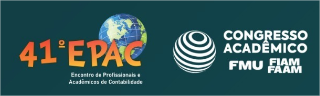 AÇÕES FUNDAMENTAIS
ENQUADRAMENTO INICIAL COM BASE NOS 04 MODELOS DE IFRS


DIAGNÓSTICO DE IMPACTOS PRÁTICOS


FORMALIZAÇÃO POR MEIO DE BALANÇO DE ABERTURA OU TRANSIÇÃO
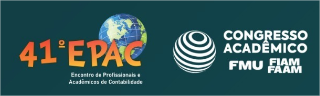 1. ENQUADRAMENTO
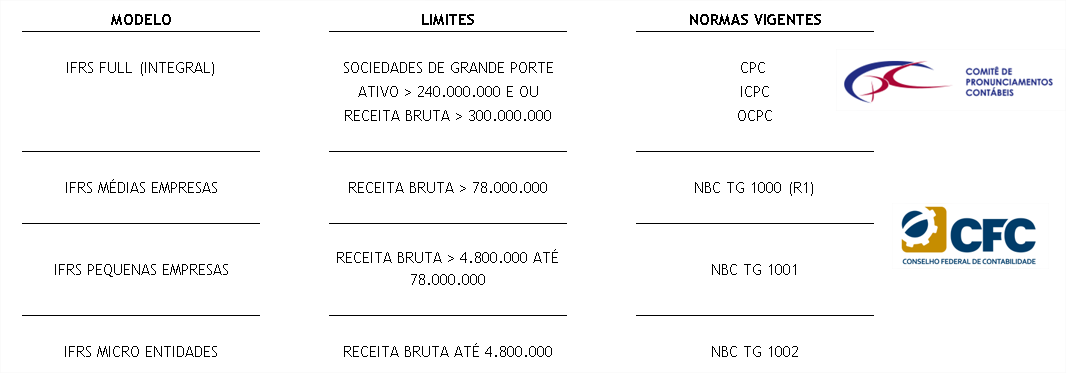 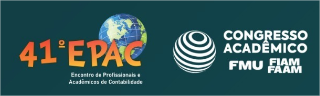 2. DIAGNÓSTICO – Comparativo
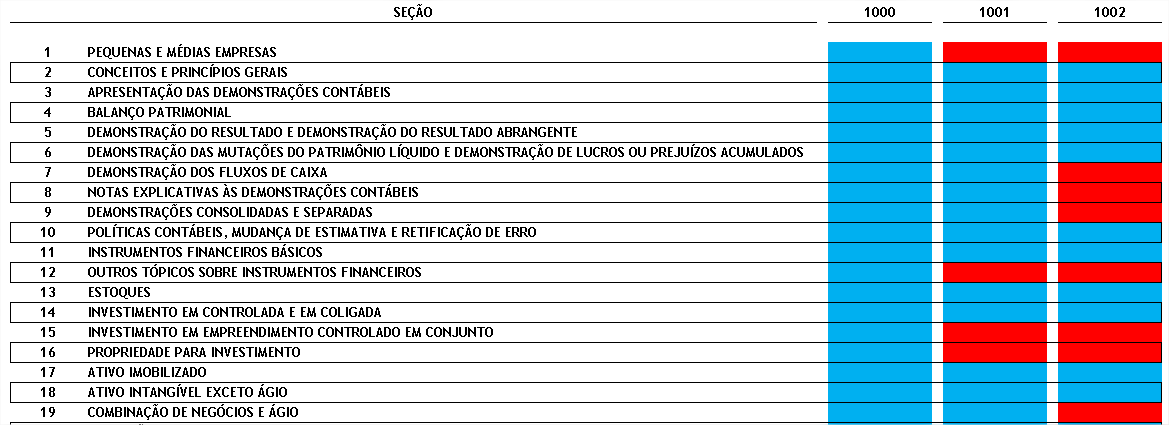 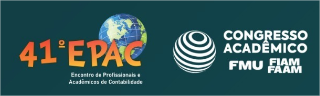 2. DIAGNÓSTICO – Comparativo
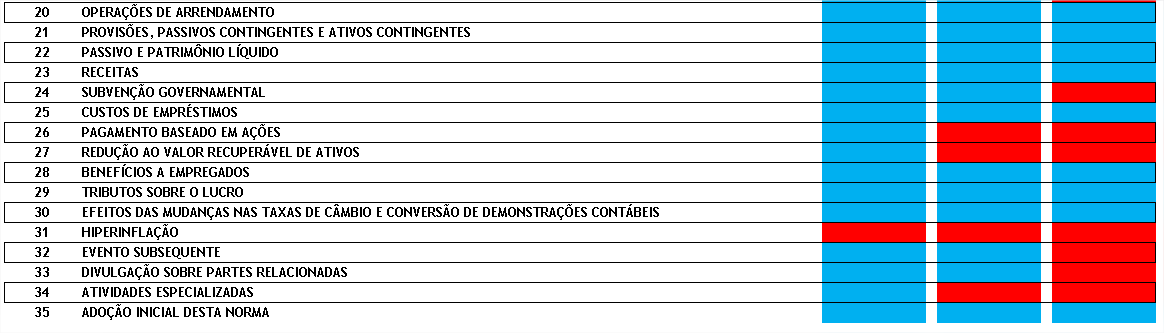 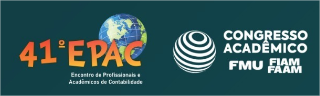 2. DIAGNÓSTICO – Exemplo
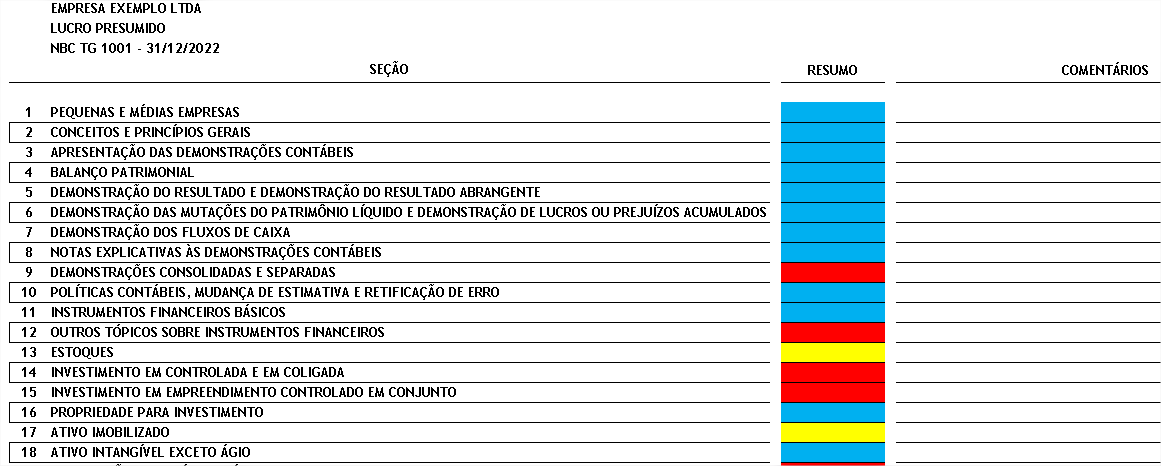 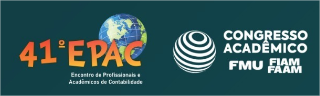 2. DIAGNÓSTICO – Exemplo
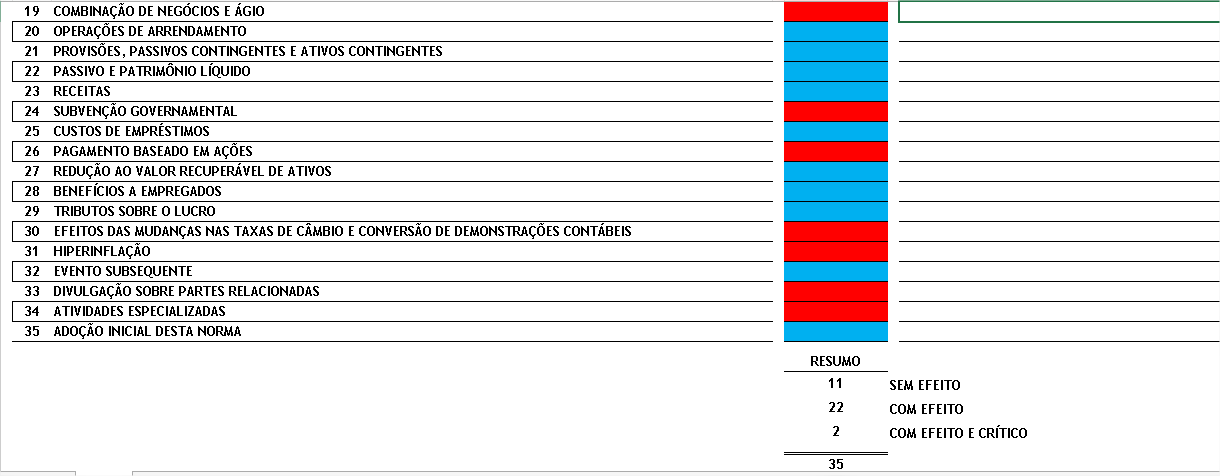 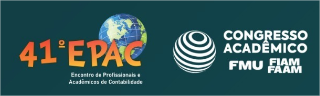 3. FORMALIZAÇÃO
Demonstração de transição:

	Os ajustes contábeis necessários à transição deverão ser tratados como mudanças de práticas contábeis e registrados contra a conta de lucros ou prejuízos acumulados. 

	Reconhecer todos os ativos e passivos cujos reconhecimentos são exigidos por esta Norma;
     Baixar ativos ou passivos se esta Norma não permitir tais reconhecimentos; 
     Reclassificar itens que reconheceu anteriormente de forma diferente desta Norma  

	Abertura ou fresh start:

	Quando não dispuser de demonstrações contábeis na adoção inicial desta Norma, deverá elaborar balanço especial de abertura com base em inventário geral (fresh start financial statements) a ser feito com rigor, com prudência e com o máximo de fundamento possível em documentos externos.
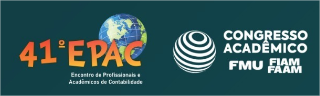 DEMONSTRAÇÕES
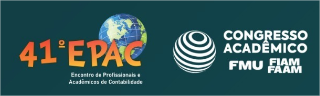 EFEITOS PRÁTICOS – “FRESH”
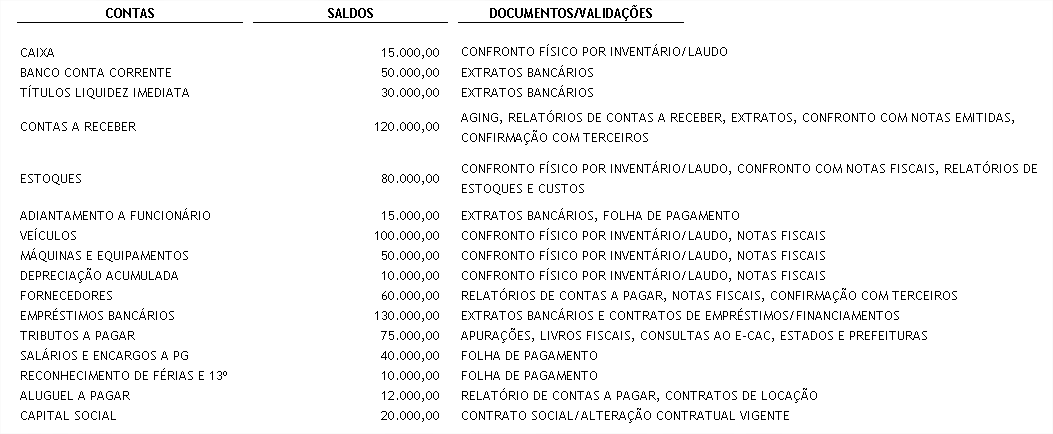 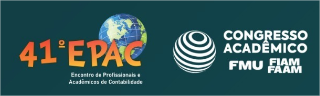 EFEITOS PRÁTICOS – “FRESH”
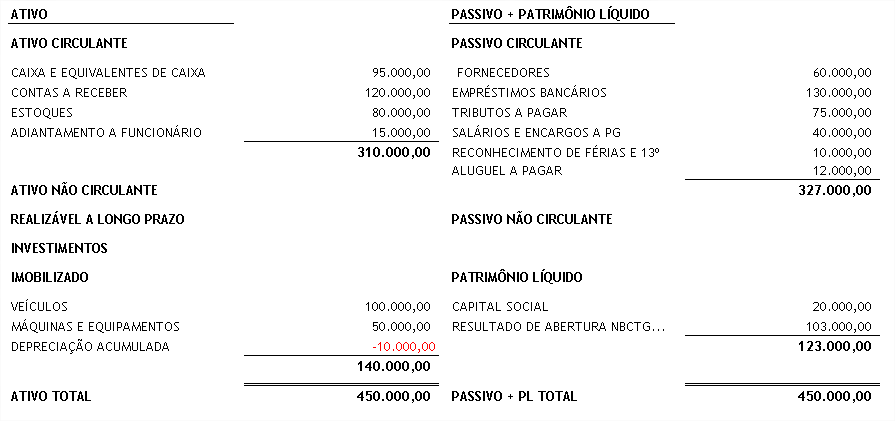 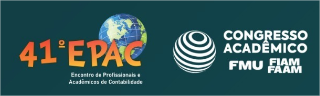 EFEITOS PRÁTICOS – TRANSIÇÃO
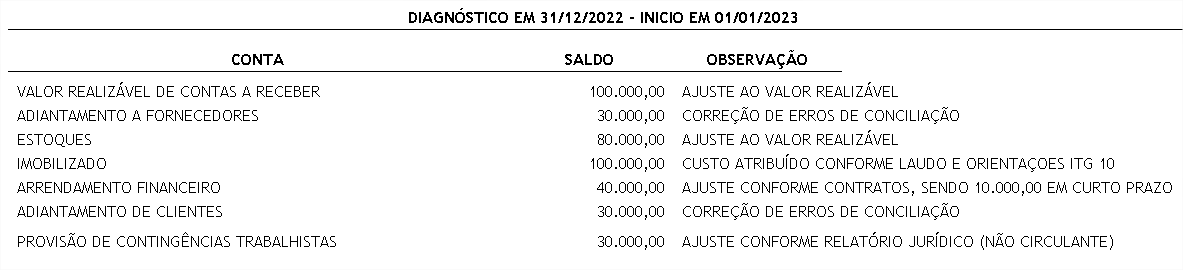 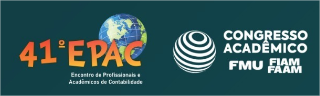 EFEITOS PRÁTICOS – TRANSIÇÃO
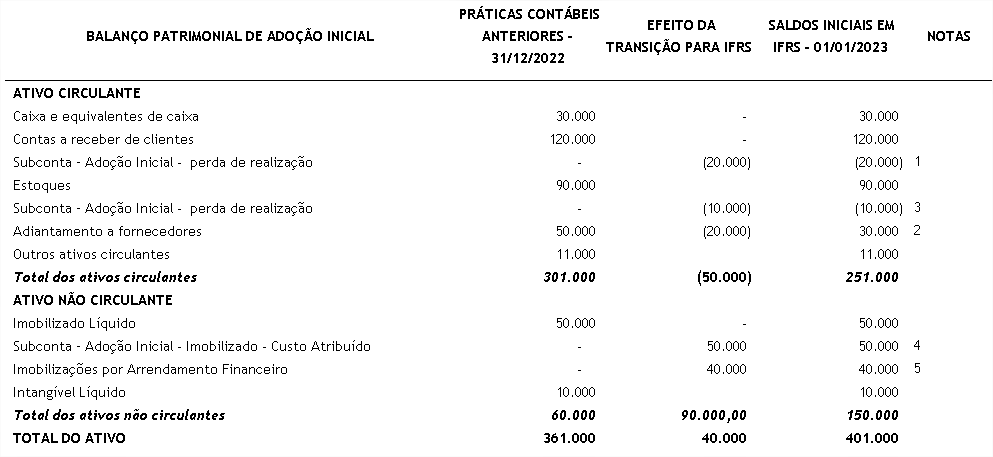 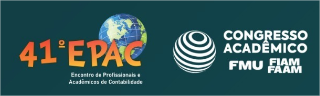 EFEITOS PRÁTICOS – TRANSIÇÃO
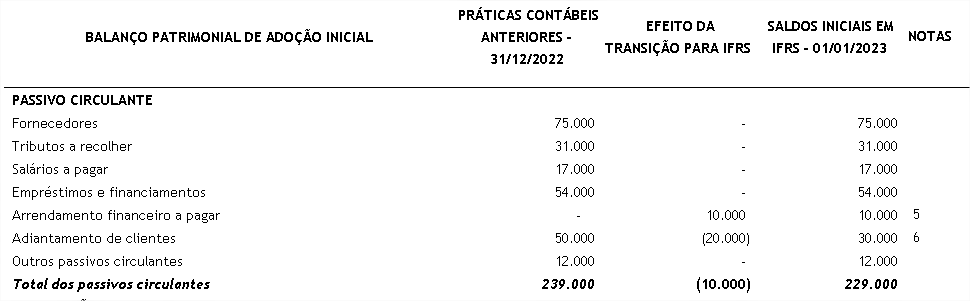 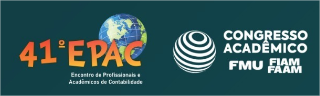 EFEITOS PRÁTICOS – TRANSIÇÃO
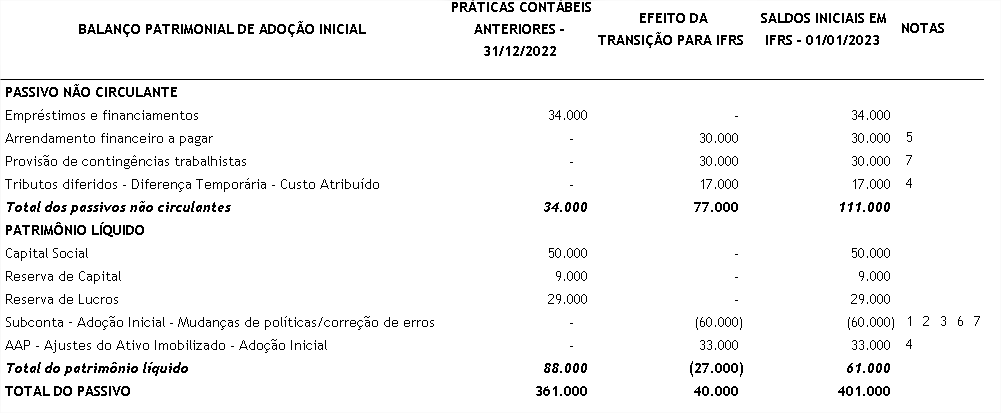 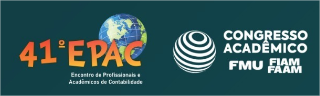 EFEITOS PRÁTICOS – DECLARAÇÃO
Apresentação das demonstrações contábeis

	Declaração de Conformidade
	As demonstrações contábeis foram elaboradas de acordo com as práticas contábeis 	adotadas no Brasil e as normas emitidas pelo Conselho Federal de Contabilidade 	(CFC) – NBC TG 1.000 (R1), NBC TG 1001, NBC TG 1002...
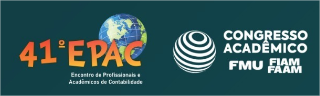 BIBLIOGRAFIA
NBC TG 1000 (R1)
NBC TG 1001
NBC TG 1002
Lei 11.638/2007
IN RFB 1.700/2017
Decreto RFB 9.580/2018
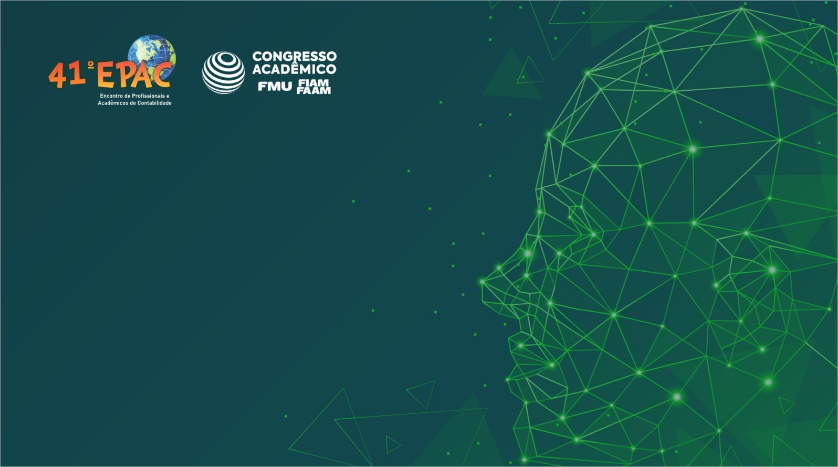 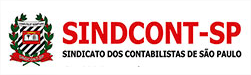 Grato pela participação!luciano_perronecontabil@professorlucianoperrone
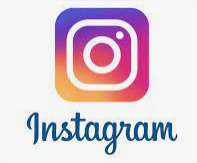 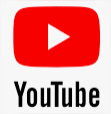